Supporting Internet growth and evolution: The Transition to IPv6
CNNOS
14 July 2010
Sanjaya
Services Director, APNIC
1
World Internet Penetration
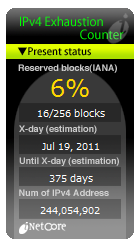 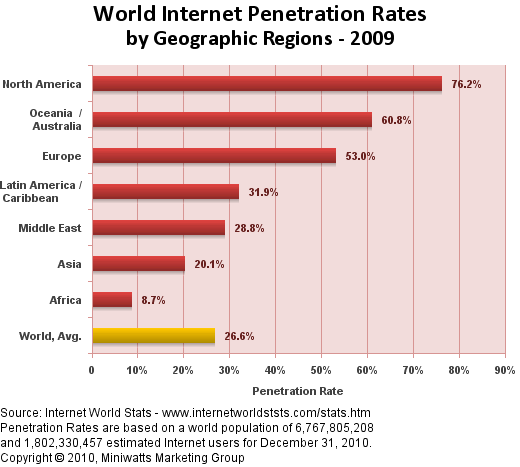 Internet Penetration is only
at 26.6%, but IPv4 addressis running out already withonly 6% remaining
2
IPv4 Consumption: Projection
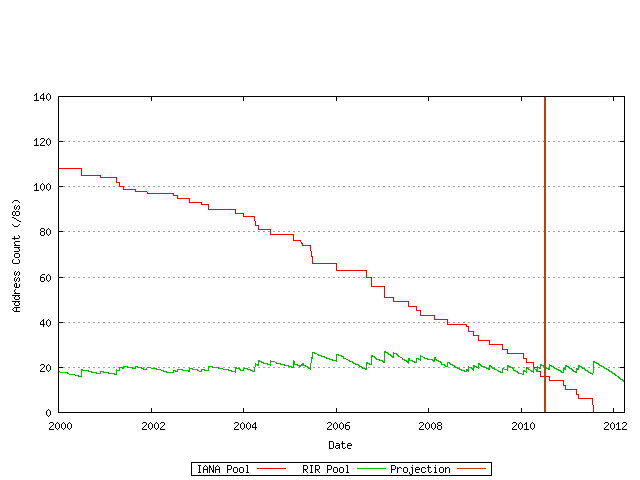 Projected IANA exhaustion: 	19/07/2011
Projected RIR exhaustion: 		24/03/2012
3
http://www.potaroo.net/tools/ipv4/   9 July 2010
Transition to IPv6
IPv4 address exhaustion inevitable
4 billion (32 bit) addresses is just not enough!
IPv6 should be inevitable
340,282,366,920,938,463,463,374,607,431,768,211,456 (128 bit) addresses is big enough
The only solution to IPv4 exhaustion
IPv6 protocol is mature
Increasing usage in the past years
How far have we come?
trillion
trillion
trillion
4
APNIC: Survey 2009
If not, why not considering IPv6?
It’s not about business need.
It’s about business survival
n=118
IPv6 address allocationsand assignments (ISPs)
No 29%
Yes 71%
Does your organization have, or consider having an 
IPv6 allocation and/or assignment? (Sept 2009)
6
n=192
APNIC Resource Delegations
IPv6
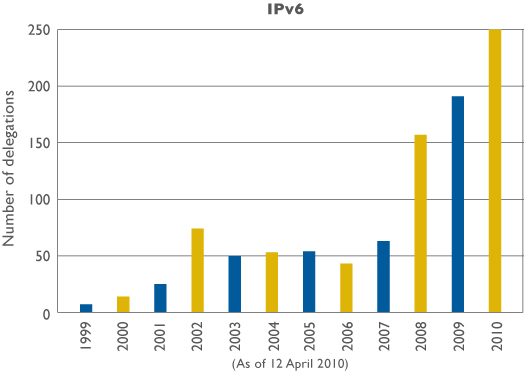 IPv4
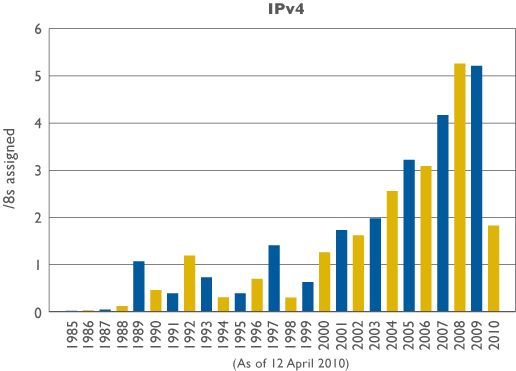 OECD: Latest Report
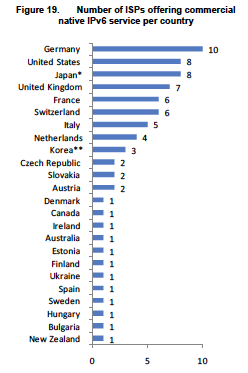 ISPs offering commercial
native IPv6 service
8
http://www.oecd.org/dataoecd/48/51/44953210.pdf
Ratio of IPv6 to IPv4 ASes
IPv6:IPv4 ASNs
9
Measuring IPv6 Deployment by Geoff Huston, APNIC http://www.isoc.org/isoc/conferences/ipv6momentum/
Chicken or Egg?
“Google has quietly turned on IPv6 support for its YouTube video streaming Web site, sending a spike of IPv6 traffic across the Internet…” 						– 1 Feb 2010 Networld

Monash University, Melbourne, Australia:
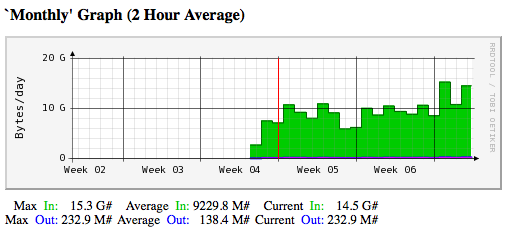 In Conclusion
11
Prepare for IPv6 Now
IPv4 will run out in 2 year’s time
Enable IPv6 in your network
Do something small but DO NOT delay
12
“What’s the Killer App for IPv6?”
The Internet !
13
Thank You!
<sanjaya@apnic.net>